Construction of Reference Planes
1
Introduction to Engineering – E10
Ken Youssefi
Principal planes (front, top, right side)
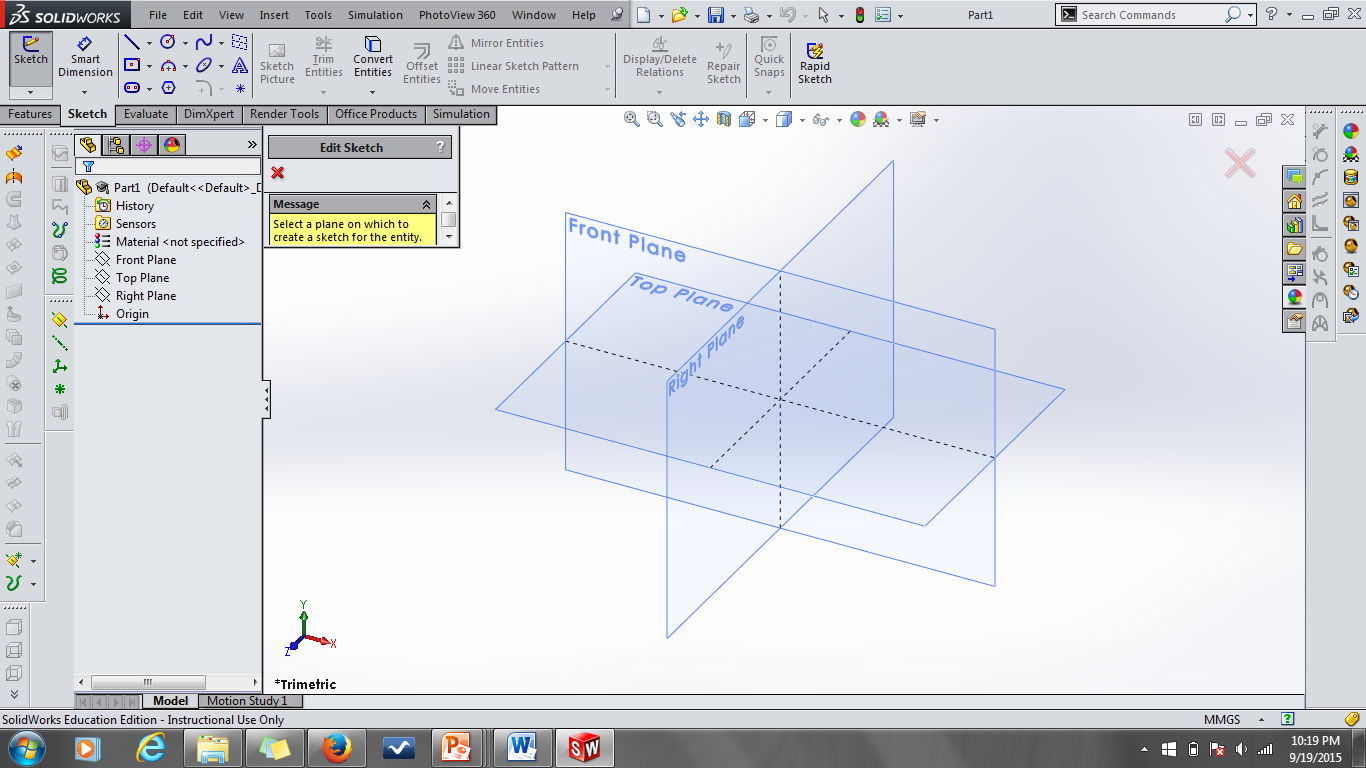 Any flat surface of the object could be used as a sketch plane
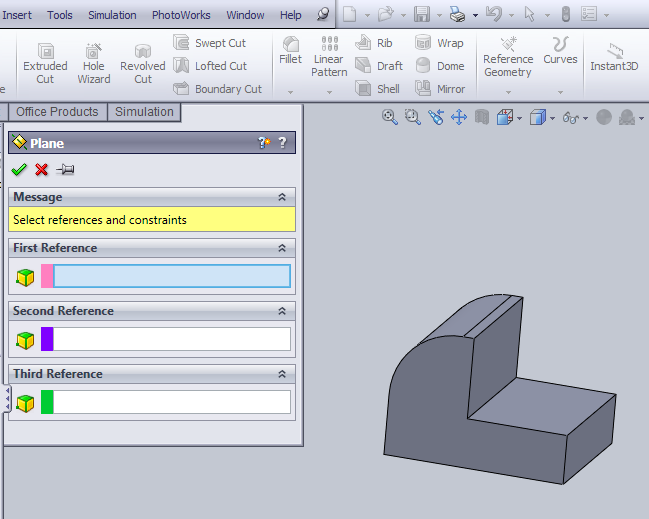 2
Introduction to Engineering – E10
Ken Youssefi
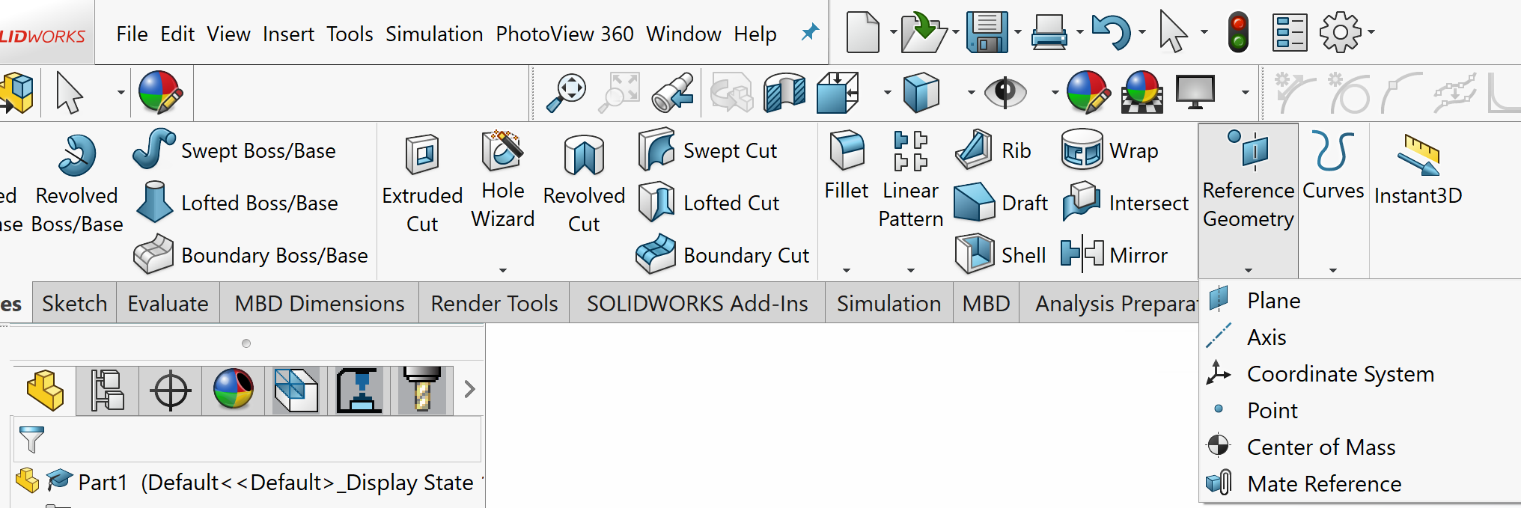 Creating reference (Datum) planes
Reference plane
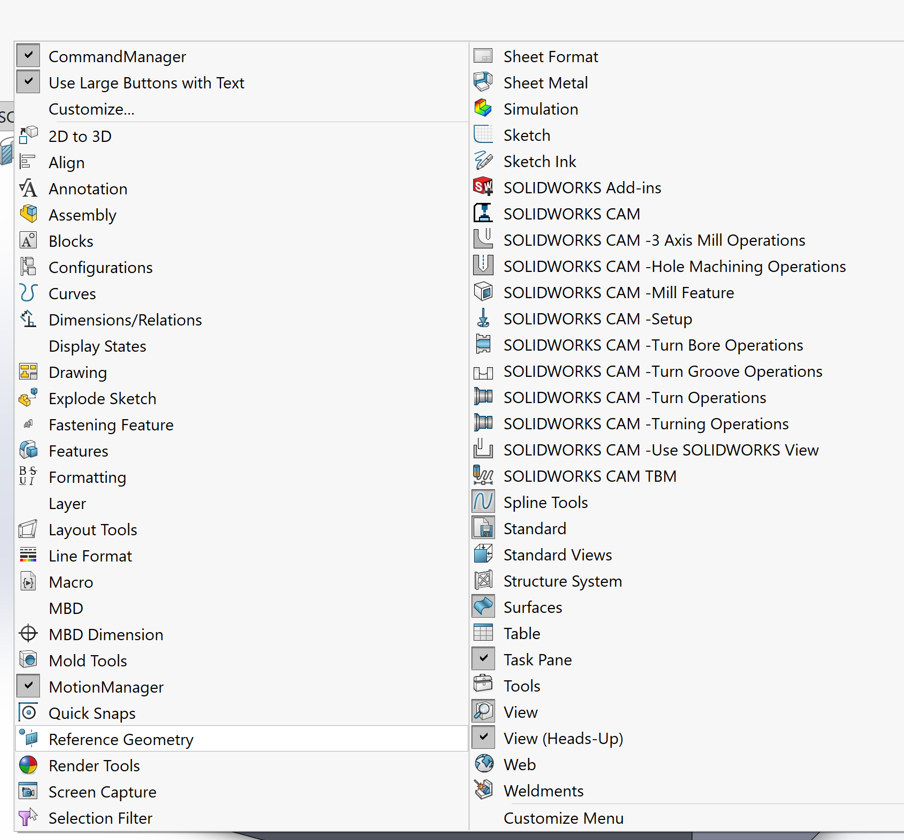 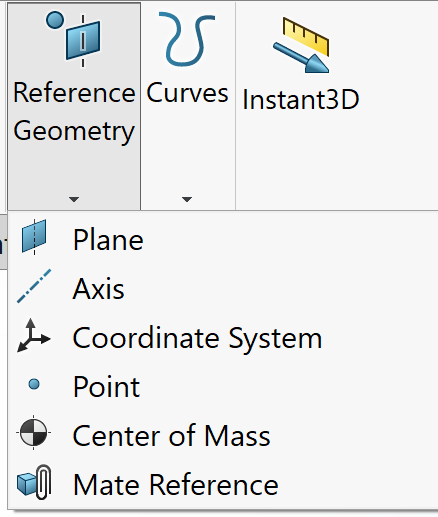 Right click in the menu area and select Reference Geometry
3
Introduction to Engineering – E10
Ken Youssefi
Reference Features
The reasons you may need Reference features
To locate a sketch for a new feature where a model surface is not available; construct a reference plane to sketch.
To establish a plane or an edge for dimensioning; construct reference plane or reference axis.
To provide a point for rotating or an axis for revolving features or patterns; construct reference point or reference axis
To establish an intermediate position that is required to define other reference plane; construct a reference plane
4
Introduction to Engineering – E10
Ken Youssefi
Constructing Reference Planes
A plane can be uniquely defined by:
Selecting three points
Selecting two parallel lines
Selecting two intersecting lines
Selecting a point and a line
5
Introduction to Engineering – E10
Ken Youssefi
Reference Plane
Reference plane is a rectangular plane that is tied to the model parametrically and is infinitely large. There is no limit on the number of reference planes and they can be used to create new sketches for feature operations.
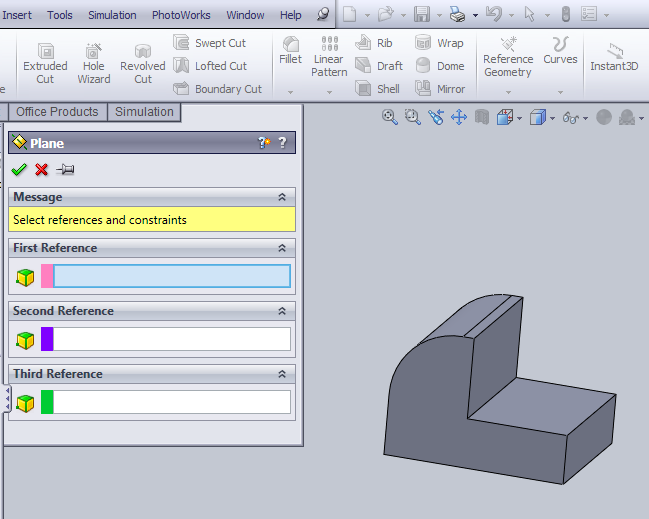 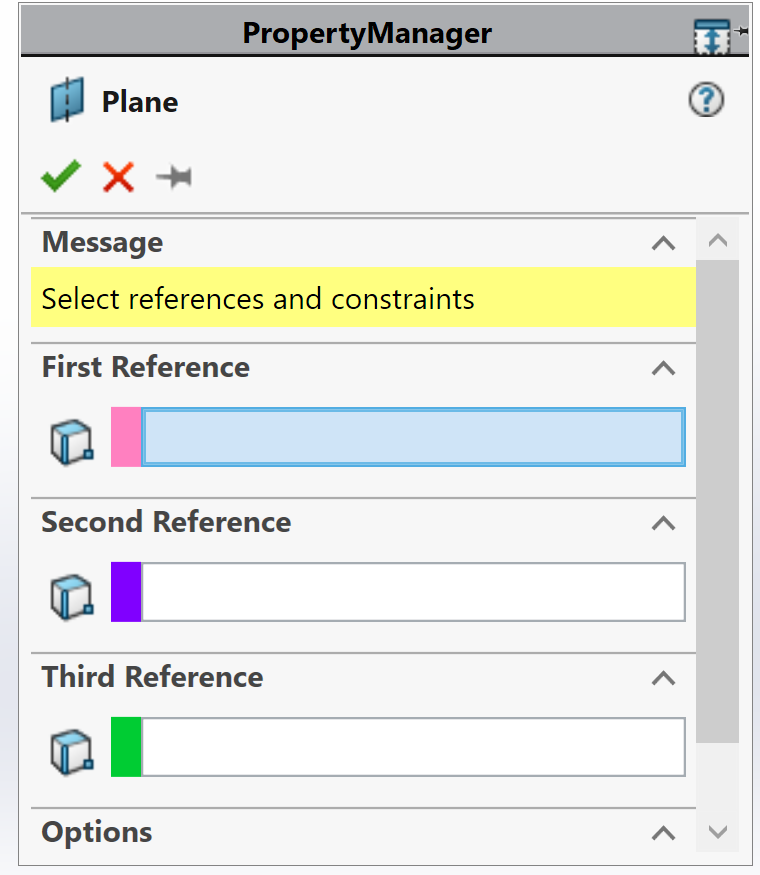 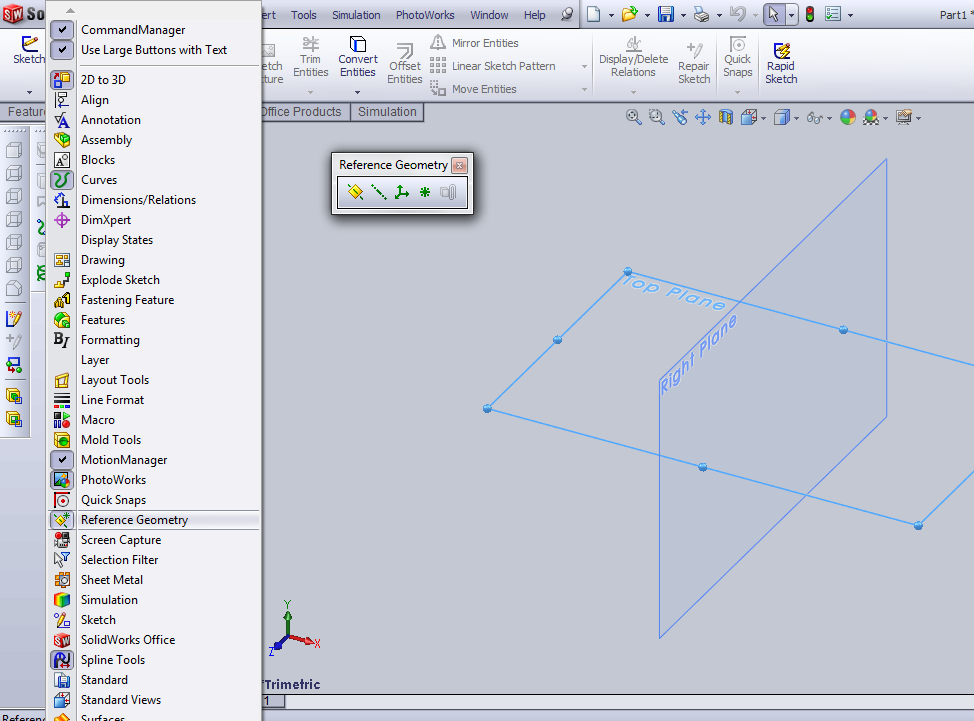 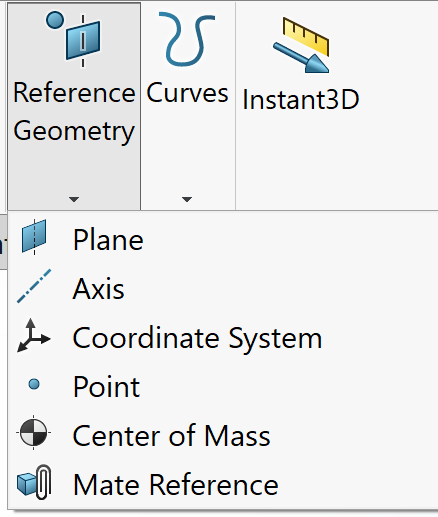 6
Introduction to Engineering – E10
Ken Youssefi
Select three points to create a reference plane
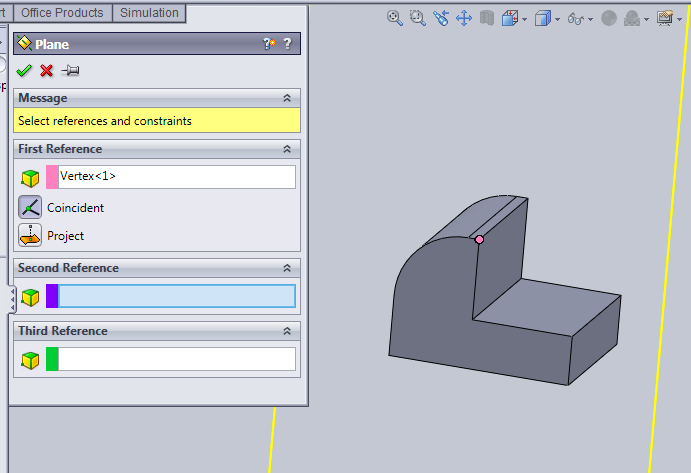 1st point
Green indicates that the plane is fully defined.
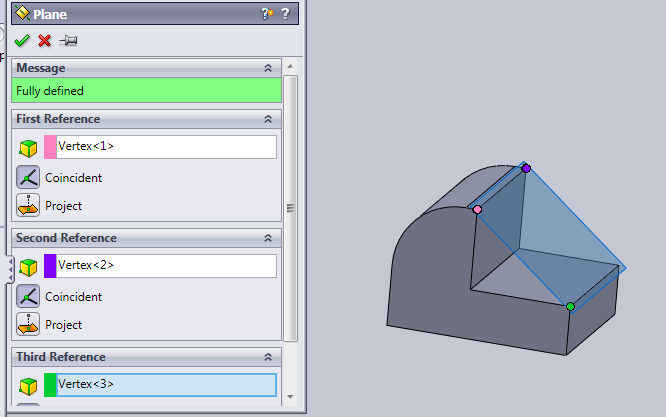 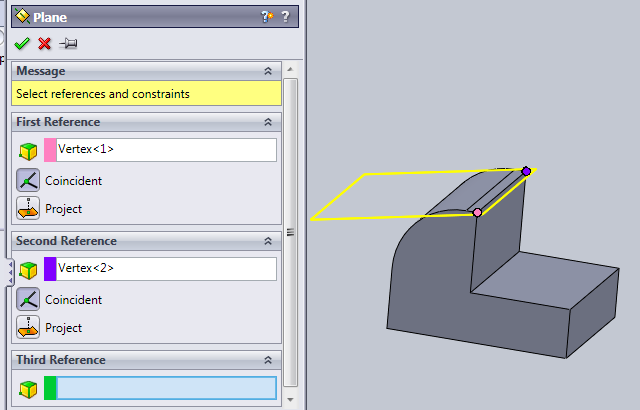 2nd point
3rd point
A unique plane is passing through the three points
7
Introduction to Engineering – E10
Ken Youssefi
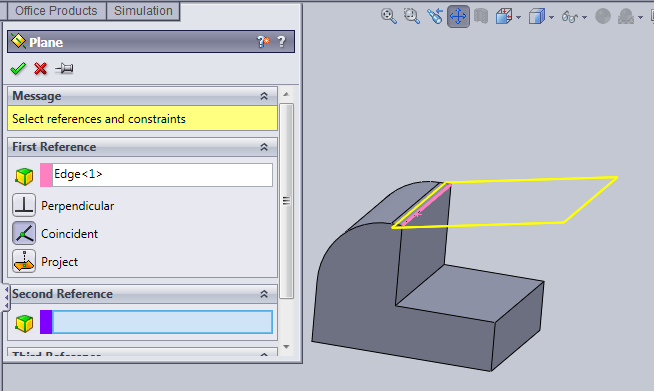 Line (Edge) 1
Specify two lines to construct the plane
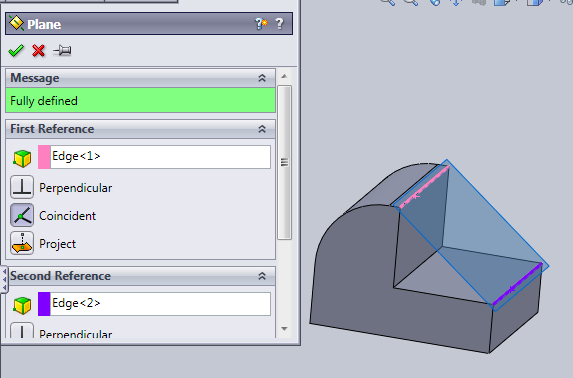 Line (Edge) 2
8
Introduction to Engineering – E10
Ken Youssefi
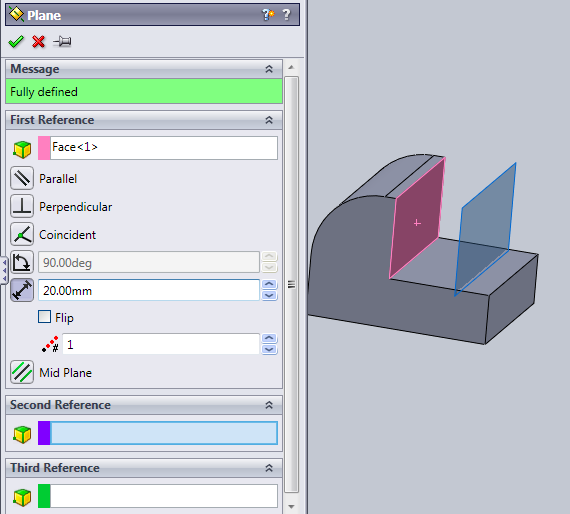 Parallel plane with a specified offset (20 mm)
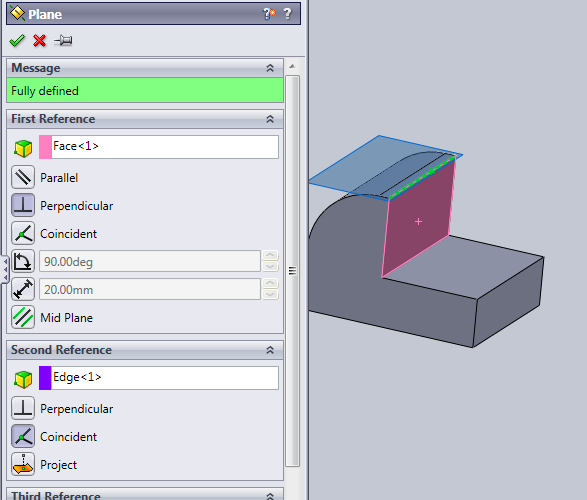 Select a face and specify the offset
Perpendicular to a plane and thru a selected line
9
Introduction to Engineering – E10
Ken Youssefi
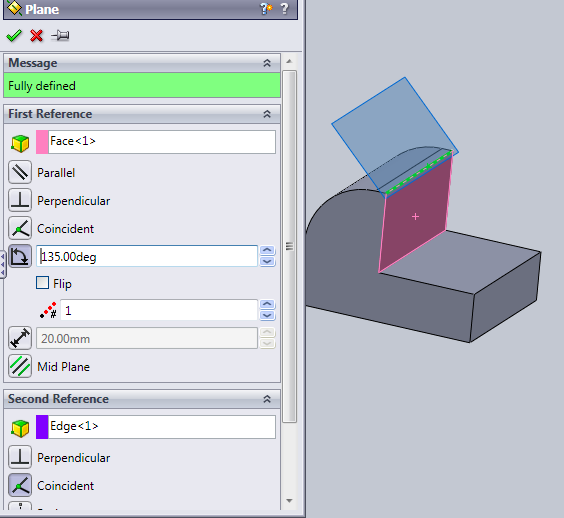 Reference plane at a specified angle with respect to another plane
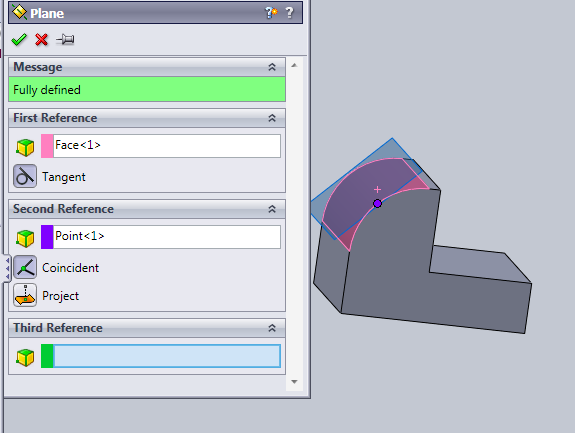 Reference plane tangent to a curve at a specified point
10
Introduction to Engineering – E10
Ken Youssefi
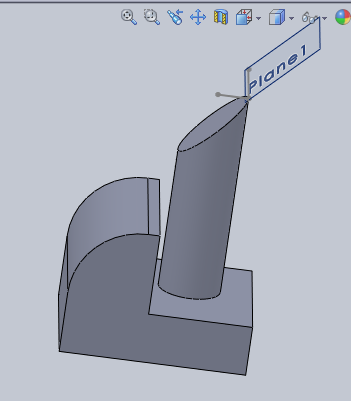 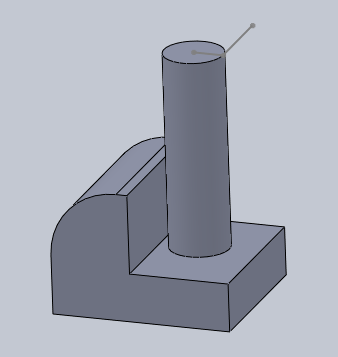 Cut an object at a desired location (point A) with a specified angle
A
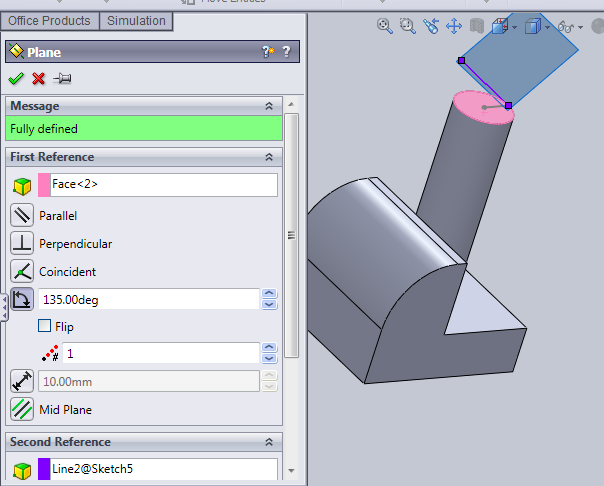 Cutting plane
A
Line thru A
Select the top plane as a sketch plane and locate point A. Pass a line thru point A
Top surface
Create a reference plane (cutting plane) by selecting the top surface and the line passing thru A
11
Introduction to Engineering – E10
Ken Youssefi
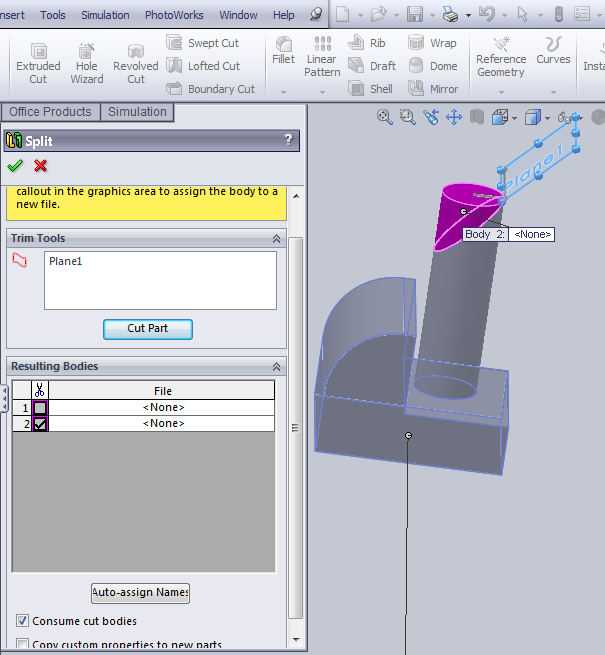 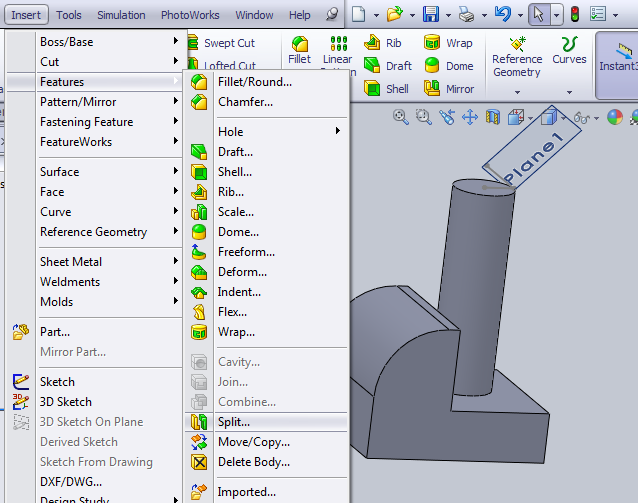 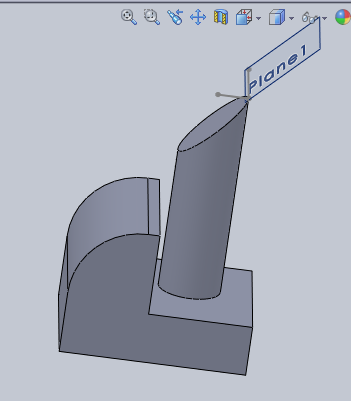 Select cutting tool (plane) and cut the part (cylinder). Choose the section to erase.
12
Introduction to Engineering – E10
Ken Youssefi